Чтение и составление таблиц
Выполнила: учитель математики
МАОУ СОШ № 17 города Тюмени
Чернышева Юлия Андреевна
Проверка домашнего задания
Обменяйтесь тетрадями с соседом, чтобы
проверить домашнюю работу друг друга
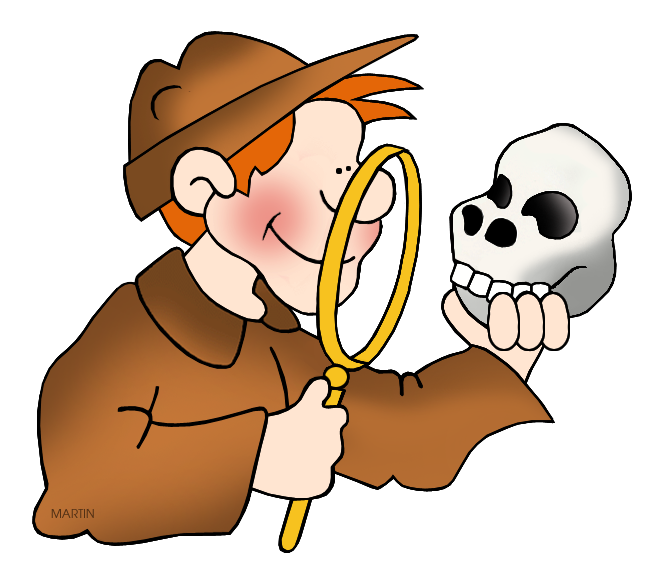 2 см
3 дм
4 см
Коробка А
Коробка Б
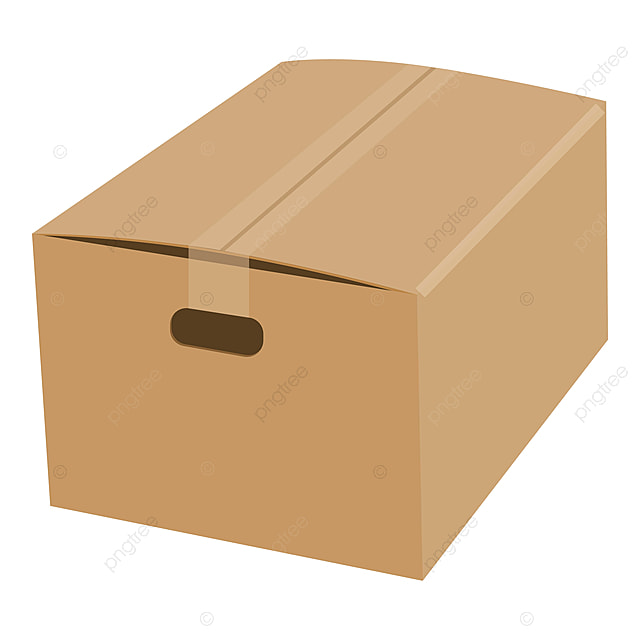 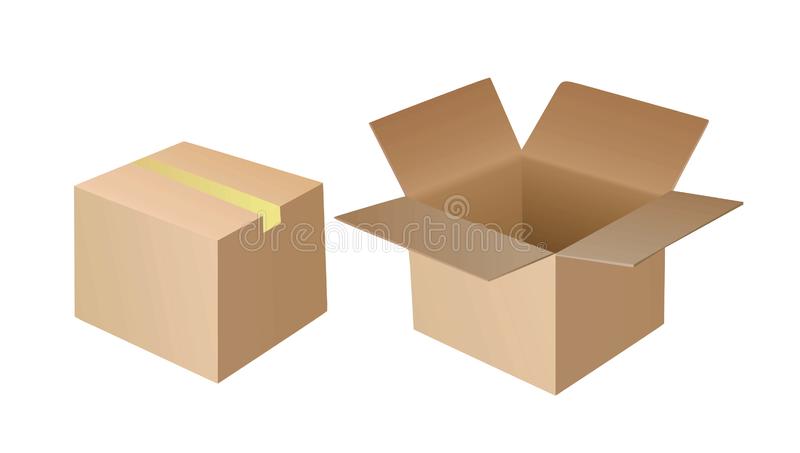 8 см
V = 900
V = 880
10 см
11 см
10 см
9 см
10 см
Ответ: Коробка А меньше
Сколько коробок влезет в пластиковый контейнер?
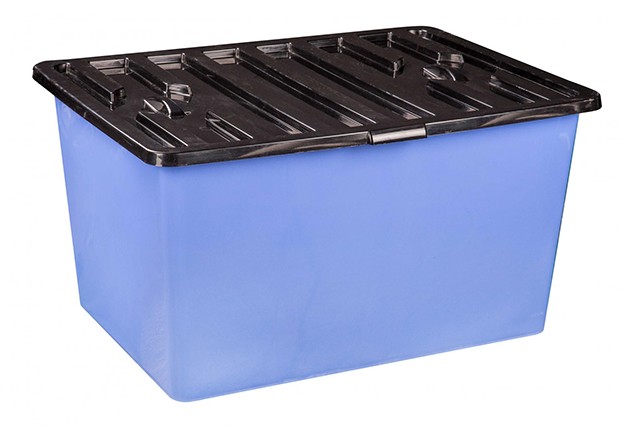 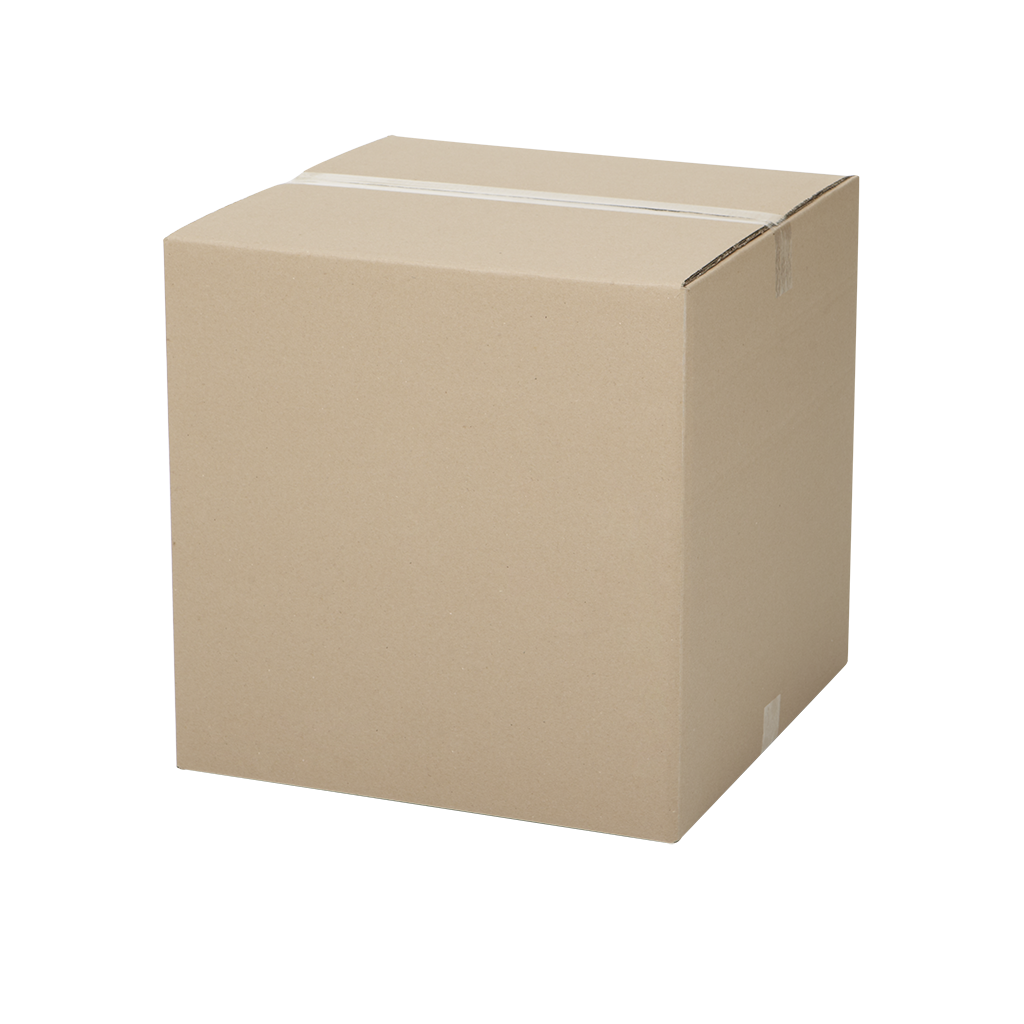 10 см
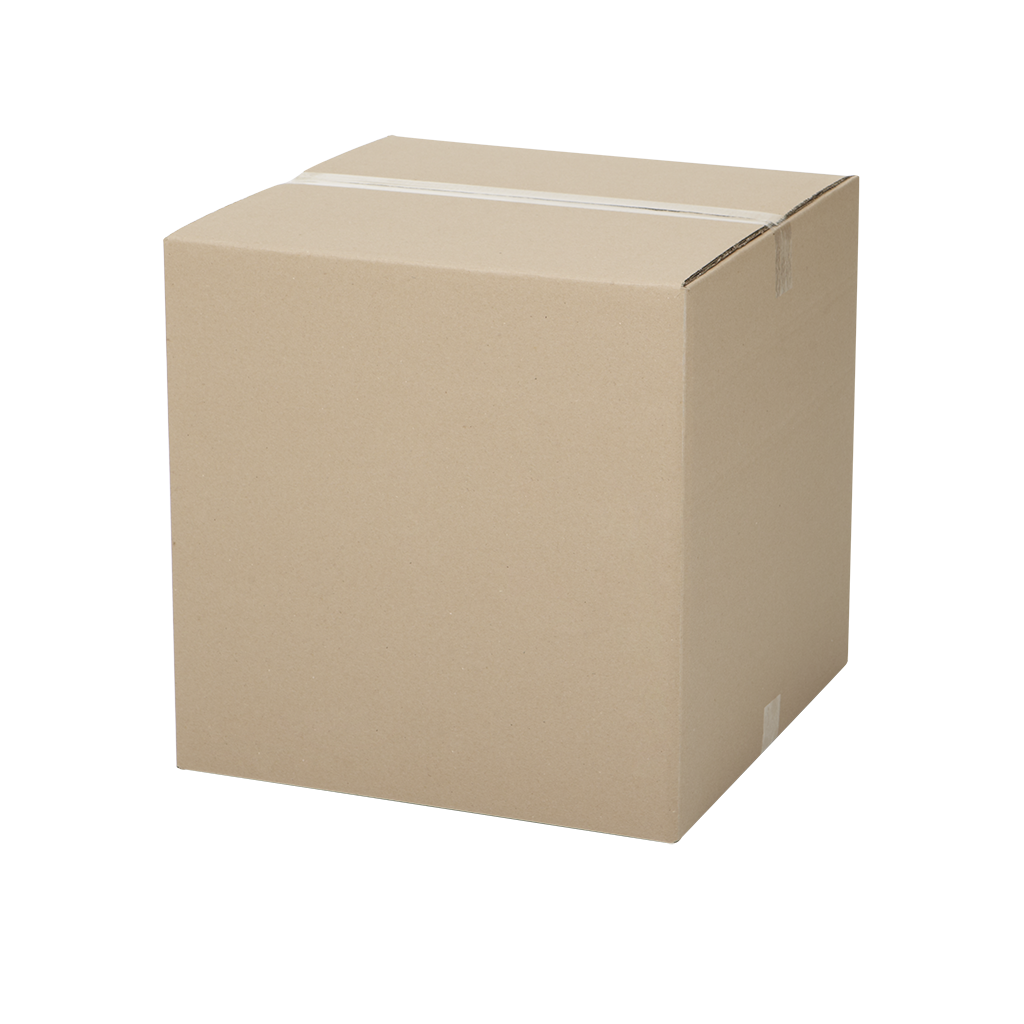 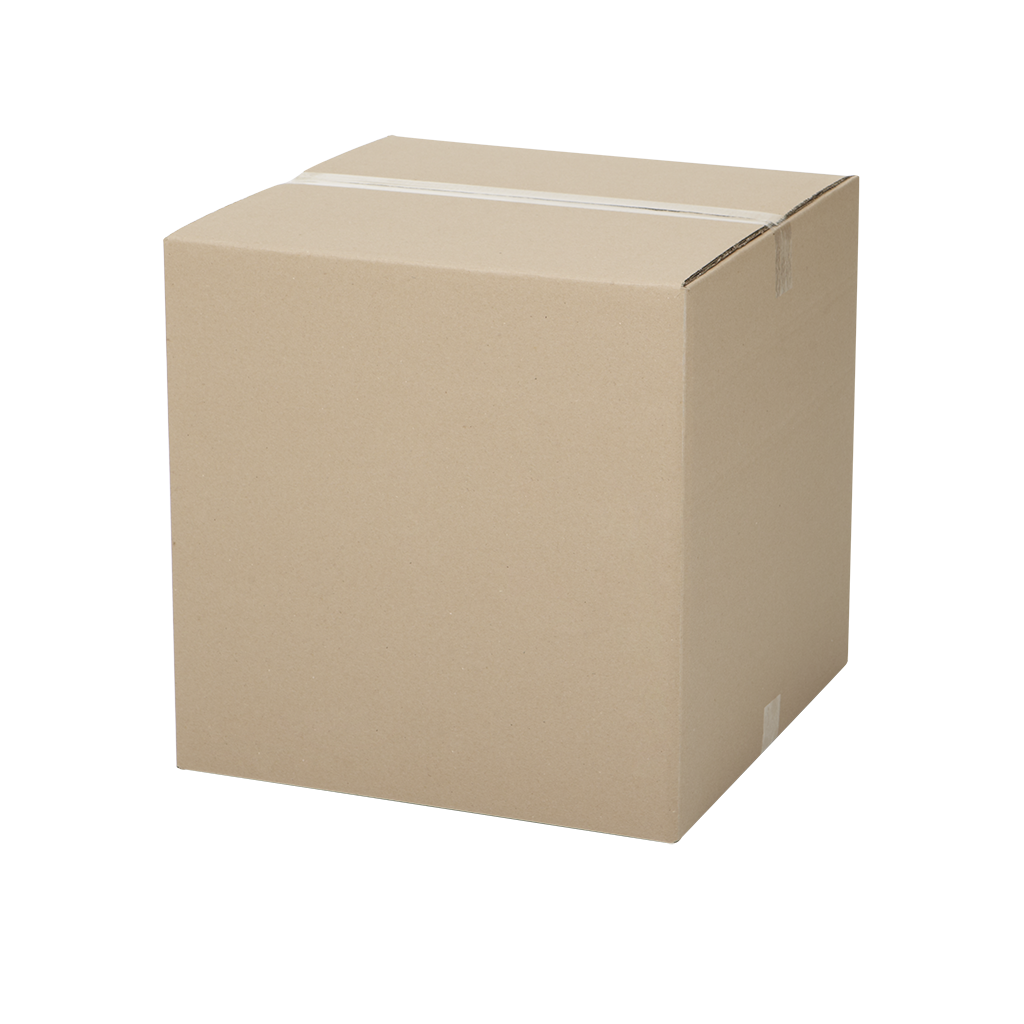 V = 15000 см3
30 см
V = 1000 см3
10 см
50 см
15000 : 1000 = 15
Где вы в жизни встречались с таблицами?
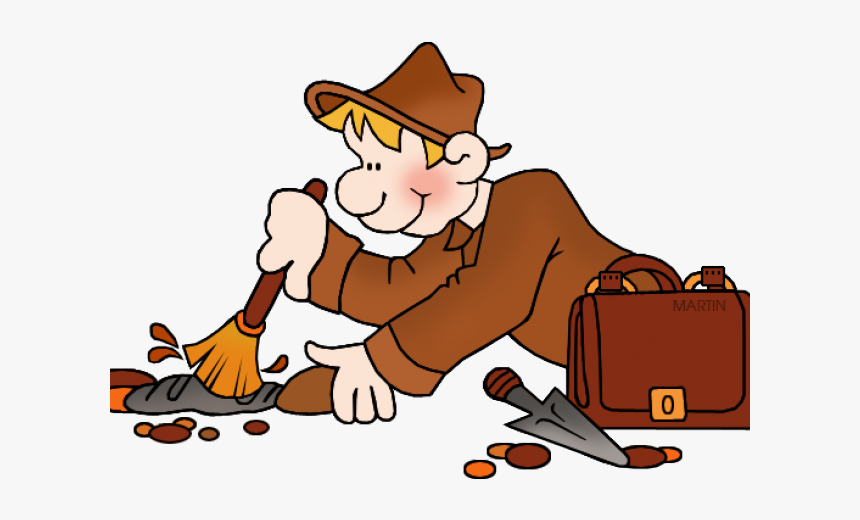 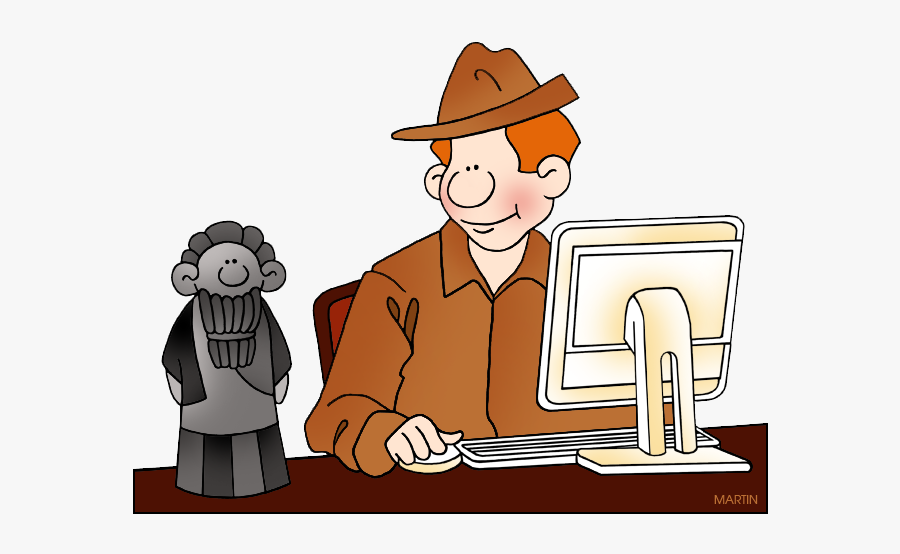 Преобразуйте текст в таблицу
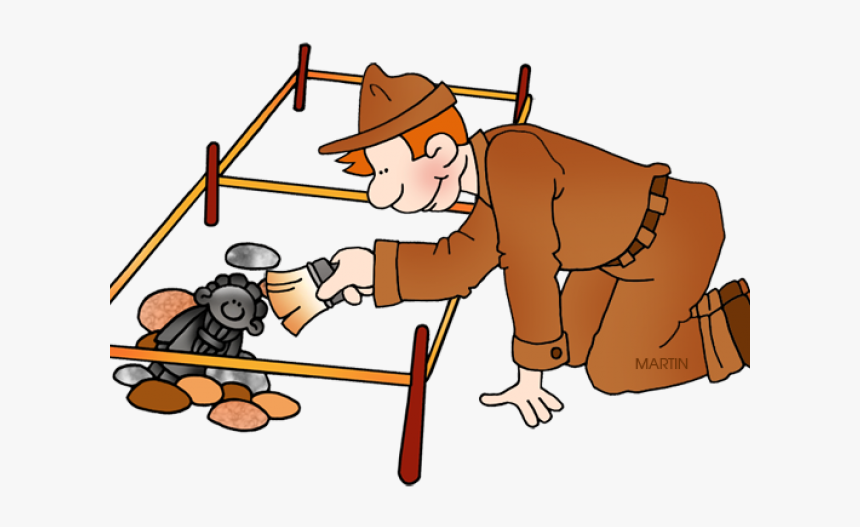 Археолог в дорогу купил 5 красных яблок по 20 рублей. 3 зеленых яблока по 25 рублей. 5 груш по 28 рублей. 4 бутылки воды по 26 рублей. А чтобы не скучать в дороге, он взял газету за 43 рубля и кроссворды за 38 рублей.
Пример таблицы
Физминутка
Мы писали, мы решали и немножечко устали. 
Чтобы нам себя взбодрить, нужно встать и повторить:
Один раз наклон вперед, в лево, в право поворот.
Покрутить назад руками и тряхнуть двумя ногами.
Расписание поездов
10:10
13:45
13:30
18:30
19:00
Расходы
15 350
11 354
5708
2406
34 818
3182
Как для вас прошел урок?
– ОТЛИЧНО
– ЛЕНИЛСЯ
– НЕ ЗНАЮ
– НОРМАЛЬНО
Домашнее задание